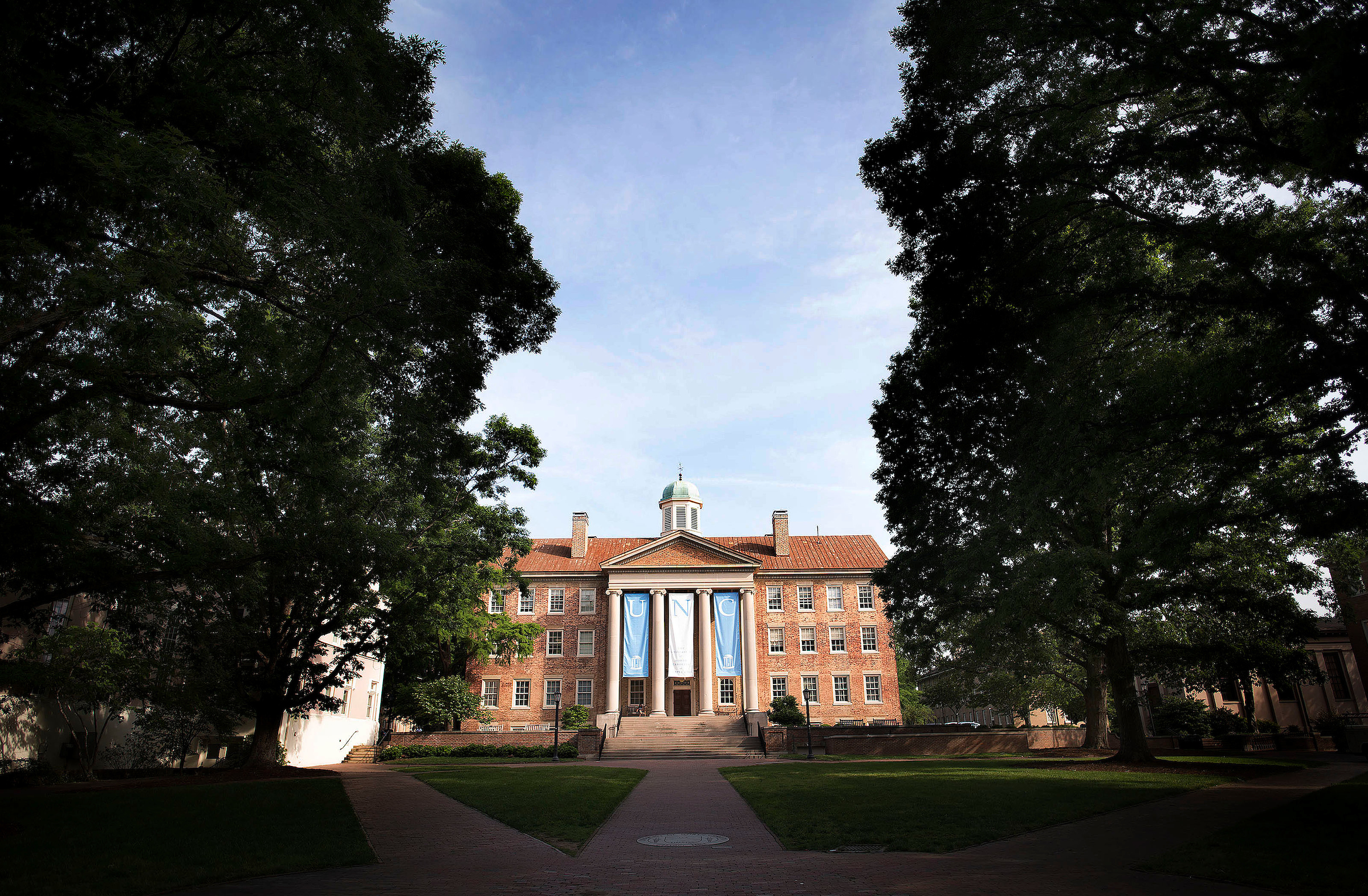 2018-2019 | IT @ UNC
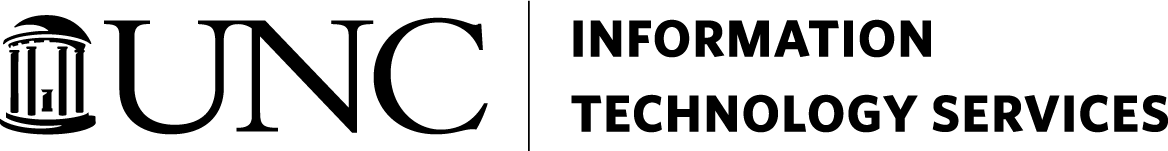 Enabling the enterprise
Campus relies on IT to provide dynamic, secure, reliable and innovation solutions that power the business of the University.
Provost is focused on campus-wide solutions that create efficiencies and improve speed and accuracy of service delivery.
IT Community must work together to support academic and administrative success.
ITS in FY 2018-2019
We have a fully staffed senior leadership team.
We have matured the project portfolio process.
We have identified five top project priorities.
We have identified four strategic focus areas.
We have approved ~25 projects to support focus areas.
Projects Completed in FY 2017-2018
BAA Repository
Establish Project Portfolio Management
Alertus Desktop Alert Rollout
Data Protection Questionnaire
Carolina Service - Phase 1
Move WordPress to HTTPS
Upgrade WordPress to Multi-Network
ConnectCarolina Campus Solutions 9.2 Upgrade
Integration Software Platform Implementation
Perceptive Content Upgrade
ConnectCarolina HCM 9.2 Upgrade
Carolina CloudApps Upgrade
Oracle 2014 Risk Assessment Remediation
Office 365 Email & Calendar - Campus Rollout
UCS Management Tools
Office 365 Security & Reporting Enhancements Assessment
Disaster Recovery/Business Continuity Assessment
Active Directory Hardening: Phase 1
AFS Decommission, Phase 1: Assessment
Vulnerability Management Assessment
User Awareness: Anti-Phishing
Active Directory Hardening: Phase 2 - Risk Assessment
Splunk 2017 Risk Assessment
EA/IdM Sensitive Apps Risk Assessment
NIST 800-171 Compliance
ConnectCarolina 2017 Risk Remediation
Email Address & Email Domain Policies Compliance
Course Groups for Office 365
Service Management Tech Selection
Evaluate BMC Config Mgmt Database (CMDB)
Software Acquisition Download Portal
Adobe Creative Cloud - Student
New Service: Shared Bomgar Remote Support
Service Desk Maturation
Strategic Focus Areas
Extend
Teaching, Learning & Research Computing
Enhance
Data Reporting and Analytics
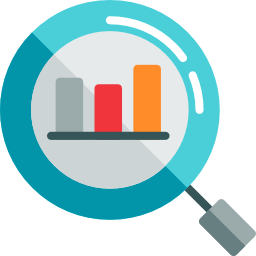 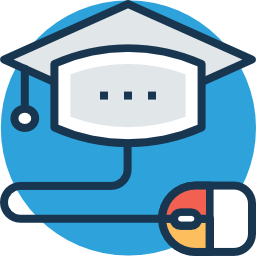 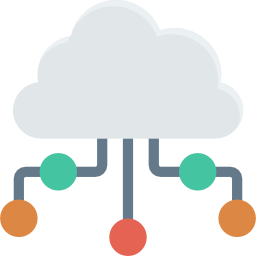 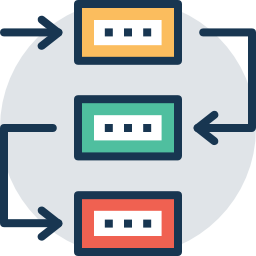 Advance
Operations
Think
Cloud
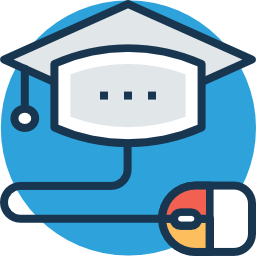 Extend
Teaching, Learning & Research Computing
Focus on the reason we are all here: teaching, learning and research 
Enable faculty success and support classroom innovation.
Remove technology barriers to student learning.
Provide robust, state-of-the-art computing capabilities for our world-class researchers.
Stay nimble to address the dynamic needs of our faculty, students and researchers.
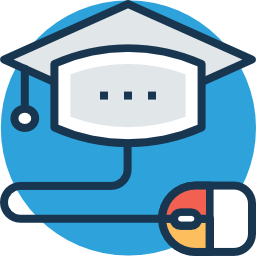 Extend
Teaching, Learning & Research Computing
PROJECTS
Zoom Web Conferencing as Central Service
Course Groups for O365: Phase 2, Deprovisioning
UNC Check-In Attendance App
AcademicWorks
Replace Research Computing Mass Storage
Enhance
Data Reporting and Analytics
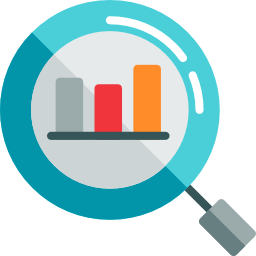 Provide data and reports to campus that help drive data-driven decision-making.
Develop and refine business unit relationships for optimal collaborative outcomes.
Support System Office, Chancellor and Provost requests for better, smarter use of data across the UNC System.
Enhance
Data Reporting and Analytics
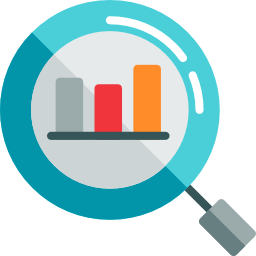 PROJECTS
UNC Data Integration 
Data Warehouse & SAS/VA Environment Update & Expansion
Source Financial Actual Expenditures from General Ledger
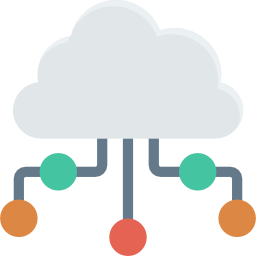 Think
Cloud
Always consider cloud.
On-prem, hybrid or cloud: make smart, informed decisions that support long-term sustainability and success.
Provide staff professional development to address emerging needs as more technology moves to the cloud.
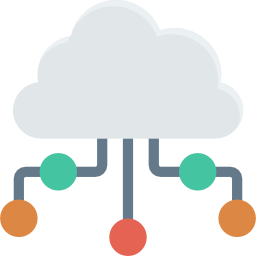 Think
Cloud
PROJECTS
Adobe Sign
Automated Call Distribution Upgrade
Cloud Infrastructure
ServiceNow, Phase 1
WordPress Cloud Assessment
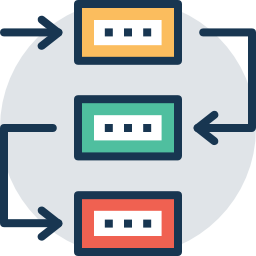 Advance
Operations
Focus on availability, quality and efficiency of core services.
Identify process and service improvement opportunities.

PROJECT AREAS
Security
Identity Management (IdM)
General
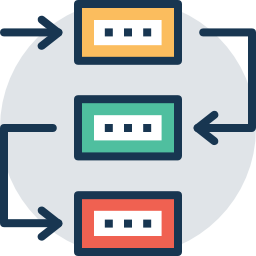 Advance
Operations - Security
Next Generation of Border Intrusion Prevention & Detection Systems, Assessment
One Year Onyen Password Expiration
Secure SSNs in ConnectCarolina 
Applications
Field Encryption Assessment
F5 Web Application Firewall
Safe Computing Website
GreyHeller Security Analytics
Expansion of 2-Step Verification
Network Availability for High-Bandwidth Data Center Traffic, Assessment 
Network Availability for High-Bandwidth SOM Traffic
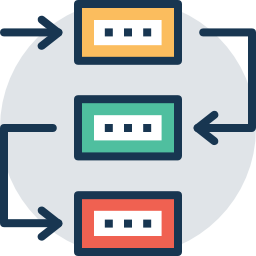 Advance
Operations - IdM
Merge & Upgrade IdM UIs, Phase 1 - Account Apps
Merge & Upgrade IdM UIs, Phase 2 - Online Directory
Redesign & Upgrade selfservice.unc.edu
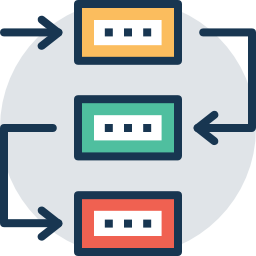 Advance
Operations - General
Data Center Networking Refresh and Redesign
Lifecycle Hardware Refresh FY18/19
Oracle 12.2 Upgrade
WordPress Upgrade to Gutenberg
ConnectCarolina Finance 9.2 Upgrade
Mass Email Utility Fixes
Migrate ERP Trust Hosts to new F5s
AFS Decommission
Disaster Recovery/Business Continuity
Intune Mobile Device Management Assessment
Top Priority Projects for 2018-2019
ServiceNow, Phase 1
One Year Onyen Password Expiration
Zoom Web Conferencing as a Central Service
Data Center Networking Refresh & Redesign
Secure SSNs in ConnectCarolina
Applications
Field Encryption Assessment